By Sinesihle In My Dreams
I know the teacher teaches in the class room
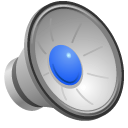 It is important to be a teacher because you help children learn
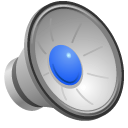 According to pay scale COM, the average annual  salary for a high school teacher  is R 153,000

One hundred fifty three thousand rands
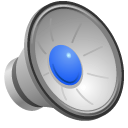 A bachelor of education degree is a basic degree in teacher
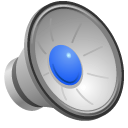 I learned the different  languages taught in schools, English, Zulu, Xhosa, Afrikaans, Southern sotho, Northen sotho, swati, tsonnga, venda And tswana
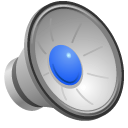 The subjects taught in school is math, language skills, history, geography, life skills, sciences and written and speaking skills
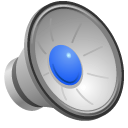 Teachers help people to respect and help to read and write
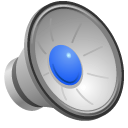 I still want to know how teacher make lessons
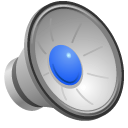